Digestive System: Alimentary Canal
Metallic 0 Mind
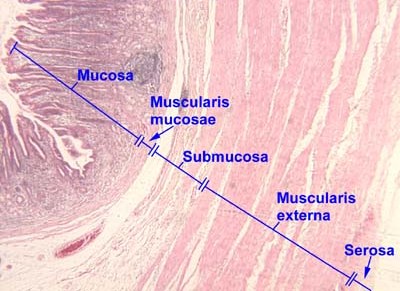 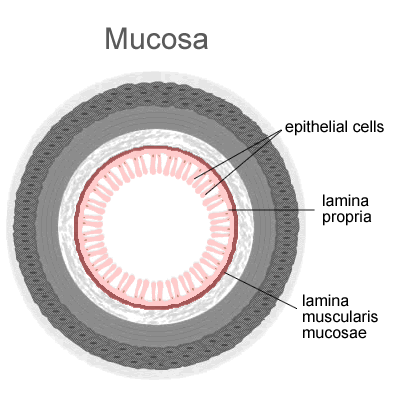 Submucosa:
Dense irregular fibroelastic connvtive tissue.
No glands Except in the esophagus and duodenum.
Meissner’s submucosal plexus: houses postganglionic nerve cell bodies.
Mucosa:
Lined by epithelium.
Deep is a loose connective tissue (Lamina Propria) that houses glands and lymph vessels.
Mucsularis mucosae surround lamina propria and composed of :
Inner circular layer.
Outer longitudinal layer
Connective tissue envelopes the muscularis externa that may or may not surrounded by squamous epithelium 

If:
Muscularis Externa


Responsible for peristaltic activity.

Smooth muscle Except in the esophagus.

Interstitial cells of cajal are the pacemakers.

Arranged helically
the organ is inraperitoneal it’s known as Serosa
Composed of
The organ is retroperitoneal it’s known as adventitia
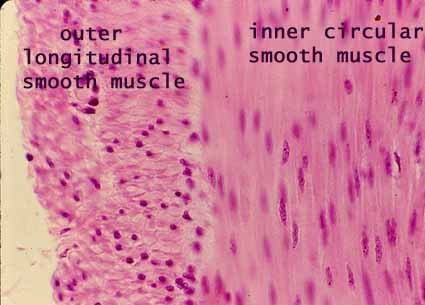 Between the muscle is auerbach’s myenteric plexus composed of postganglionic parasympatheric nerve cells.
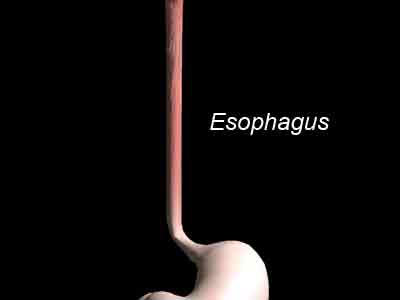 Mucousa:
Epithelium:
Stratified squamous nonkeratinized epithelium.
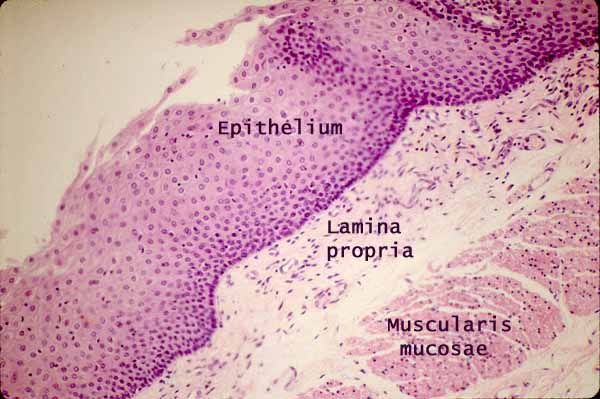 Lamina propria:
Unremarkable.
Houses esophageal cardiac glands in two clusters:
Near the pharynx.
Near its juncture with stomach.
Muscularis Mucosae:
Single layer of longitudinal smooth muscle.
Submusosa:
Muscularis externa
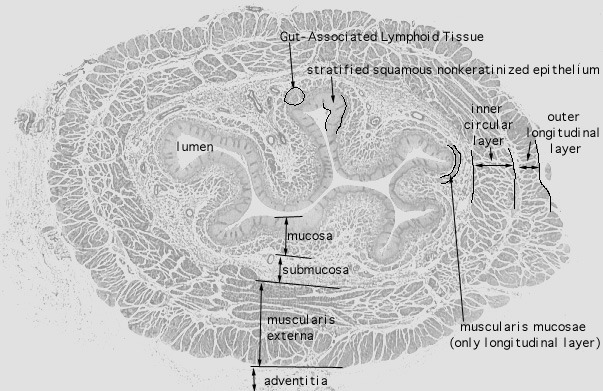 Inner circular and outer longitudinal layers.
They have both skeletal and smooth.
fibroelastic connective tissue.
Houses esophageal glands proper.
In the upper third of esophagus it’s mostly skeletal
In the middle third it’s both skeletal and smooth
In the lowest third it’s only smooth
The esophagus it covered by and adventitia until it pierces the diaphragm after that it’s covered by serosa.
Stomach
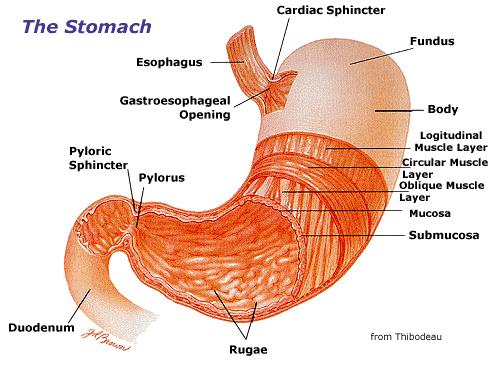 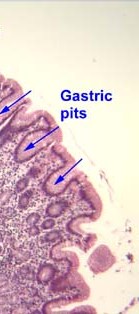 Rugae:
Longitudinal folds (transverse in the anturm) of mucosa and submucosa.
Disappear in distended stomach.
Gastric Pits:
Formed by epithelial lining.
Gastric glands empty in the bottom of each gastric pit.
Fundic Mucosa
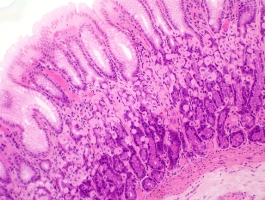 Epithelium :
Simple columnar epithelium.
surface lining cells : manufacture mucin.
No goblet cells.
Lamina propria:
Connective tissue.
Occupied by Fundic (oxyntic) Glands.
Fundic Glands:
short pits.
Simple or branched.
Have 3 regions:
Isthmus.
Neck.
Base.
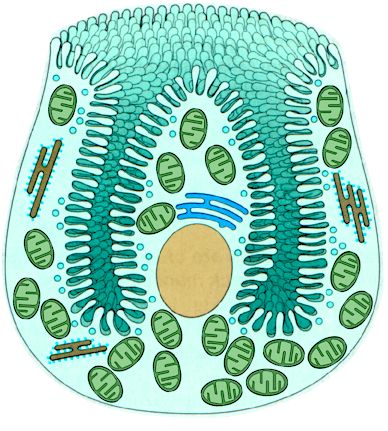 DNES cells (APUD or enteroendocrine cells)
In the base region.
Manufacture: endocrine, paracrine, neurocrine hormones.
Well-developed RER and golgi apparatus and numerous mitochondria.
Basal granules.
If:
Regenerative (stem) cells:
In the neck region.
Proliferate to replace all of the specialized cells
Parietal (oxyntic) Cells:
at the periphery of the gland.
Produce (HCL) and intrinsic factors.
Basally located nuclei.
Acidophilic
Apical membrane invaginates to form intracellular canaliculi lined by microvilli.
Cytoplasm in the canaliculi has round and tubular vesicles tubulovesicular system.
Rich in mitochondria.
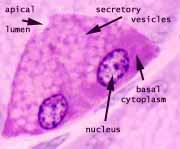 Chief (zymogenic) cells:
In the base region.
Manufacture pepsinogen, renin, gastric lipase
Exhibit rich RER, golgi apparatus, apical granules.
Basophilic.
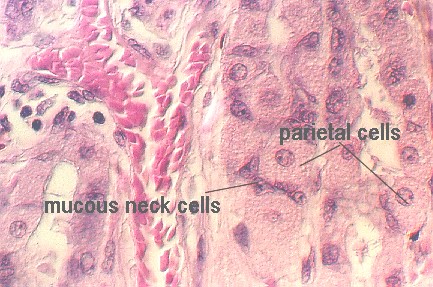 Mucous neck cells:
In the neck region.
Secrete mucous to lubricate gastric content.
Golgi apparatus , RER are present.
Mitochondria in the basal region of the cell.
Apical cytoplasm has secretory granules.
The cell reach the lumen of the gut called (the open type)
The cell doesn’t reach the lumen called (the closed type)
Submucosa of the stomach:
Dense, irregular collagenous connective tissue.
Muscularis Externa:
Three layers:
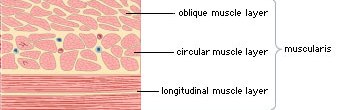 Middle Circular muscle layer:
Especially pronounced where it forms the pyloric sphincter.
Outer longitudinal muscle layer
Innermost Oblique muscle layer:
Not well defined except in the cardiac region.
Serosa:
Thin loose subserous connective tissue.
Covered by wet smooth wet simple squamous epithelium.
Small Intestine
3 types of modification are present in the small intestine to increase the surface area:
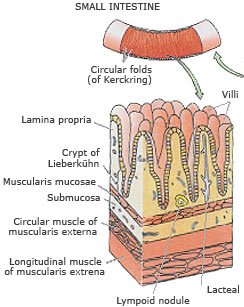 Plicae Circulares (valves of Kerckring)
Transverse folds of submucosa and mucosa.
Permanent.
Inncrease surface area by factor 2 to 3
Villi:
Protrusions of the lamina propria.
Epithelially covered.
The core composed of :
Capillary loops
Lymphatic channel (lacteal)
Few smooth muscle fibers.
Loose connective tissue rich in lymphoid cells

Numbers are greater in the duodenum.
Increase the surface area 10 times
Microvilli:
Increase by factor of 20
Invaginations of the epithelium into the lamina propria between villi form glands (crypts of Lieberkühn)
Intestinal mucosa
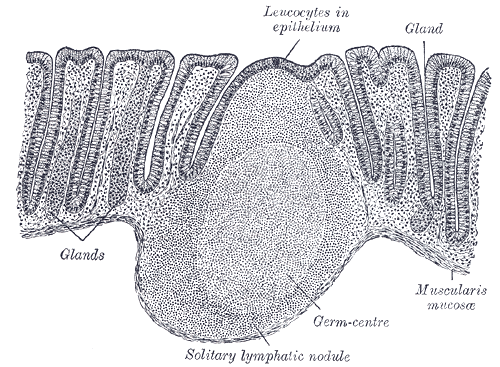 in regions where lymphoid nodules abut the epithelium.
M cells replace simple columnar epithelial lining of the small intestine.
Function: presents antigen
Lamina Propria
Loose connective tissue.
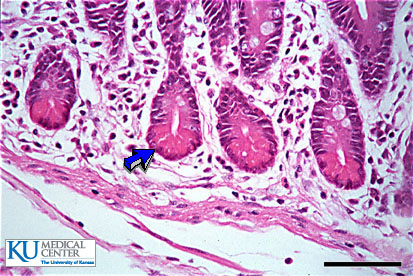 Crypts of Lieberkuhn:
Tubular (or branched) gland.
Open into the intervillus space.
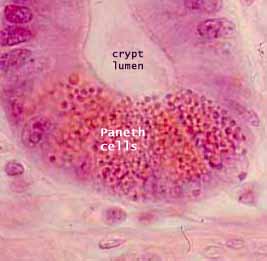 Paneth cells:
In the bottom of the crypts.
Acidophilic
Apical granules.
Manufacture lysozyme.
Muscularis mucoasae:
Inner circular layer.
Outer longitudinal layer
Submucosa:
Irregular fibroelastic connective tissue.
Submucosa of the duodenum houses glands known as Brunner’s Glands.
Muscularis Externa:
Inner circular layer.
Outer longitudinal layer.
Second and third part of the duodenum have adventitia.
Everything else has serosa.
Large Intestine
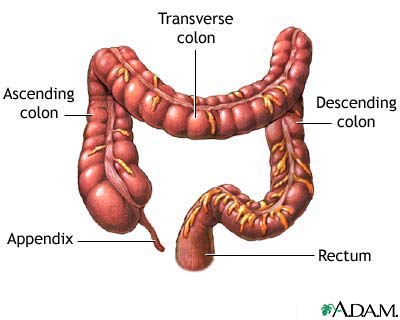 Colon Histology:
No villi.
Have crypts of lieberkühn.
Absent Paneth cells.
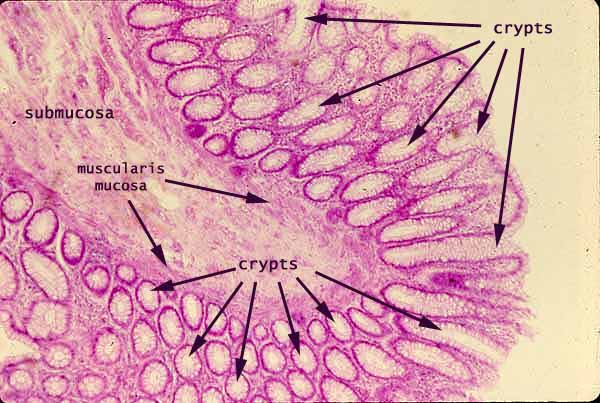 Lamina propria, muscularis mucosa, submuosa resemble small intestine.
Muscularis externa:
have unusual outer longitudinal muscle layer.
The muscle gathered in three narrow ribbons known as taenie coli
Serosa has a fat-filled pouches called appendices epiploicae.
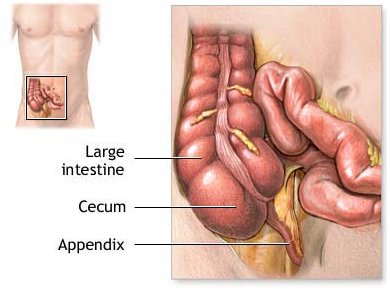 Appendix
Vermiform appendix
Mucosa:
Simple columnar epithelium consisting of surface absorptive , goblet cells, M cells.
Lamina propria : loose connective tissue with lymph nodules and crypts of liebekühn
Same muscularis mucosae as colon.
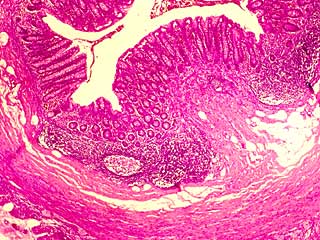 Same submucosa also it have lymphoid nodules and fatty infiltration.
Same muscularis externa.
Covered by serosa
Please Remember
Meissner’s plexus and Auerbach plexus present in all tissues of alimentary canal.
Goblet cells starts at the duodenum and  increases gradually